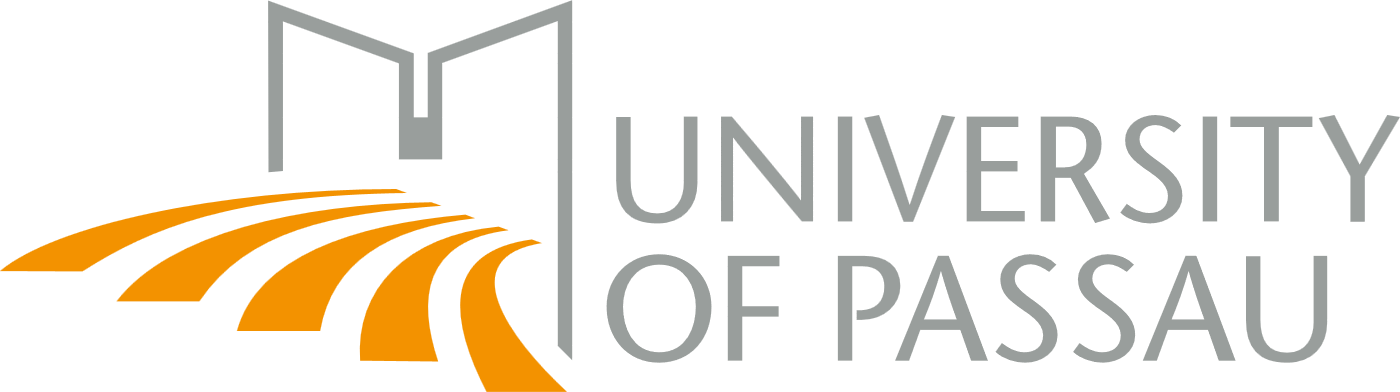 Pitch Presentation: Thesis Title
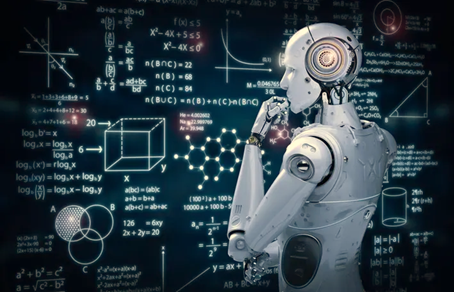 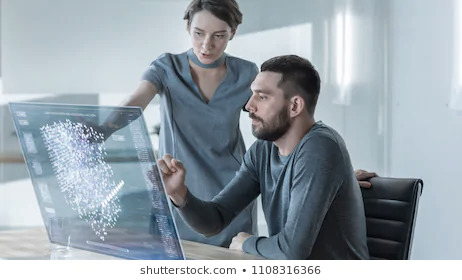 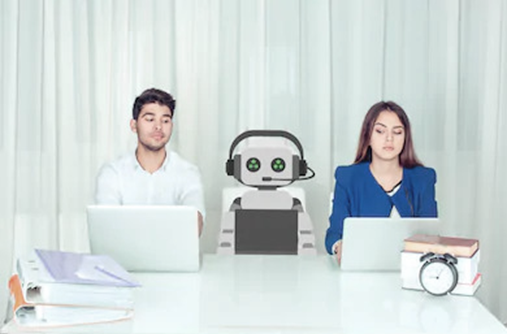 Date
Your Name
Thesis Title
Expected Outcomes

How do you intend to contribute to …
research?
practice?

What can researchers and practitioners (e.g., managers, developers) learn from your results?
Motivation

What is the problem? 
Why is it important?

What are the knowledge gaps that you intend to fill?
Why are they important?
Research Question(s)

 What RQ(s) are you working on?
Foundations

What are relevant related research streams?
What are conceptual and/or theoretical foundations?
Research Method(s)

Which research method(s) do you use? Why?
Which specific research activities are planned?
Your Name
Chair of Explainable AI-based Business Information Systems
2
Key References
Please include your key references for all presentations!
Your Name
Chair of Explainable AI-based Business Information Systems
3